Постановка по сказке А.С.Пушкина «Сказка о мёртвой царевне и семи богатырях»
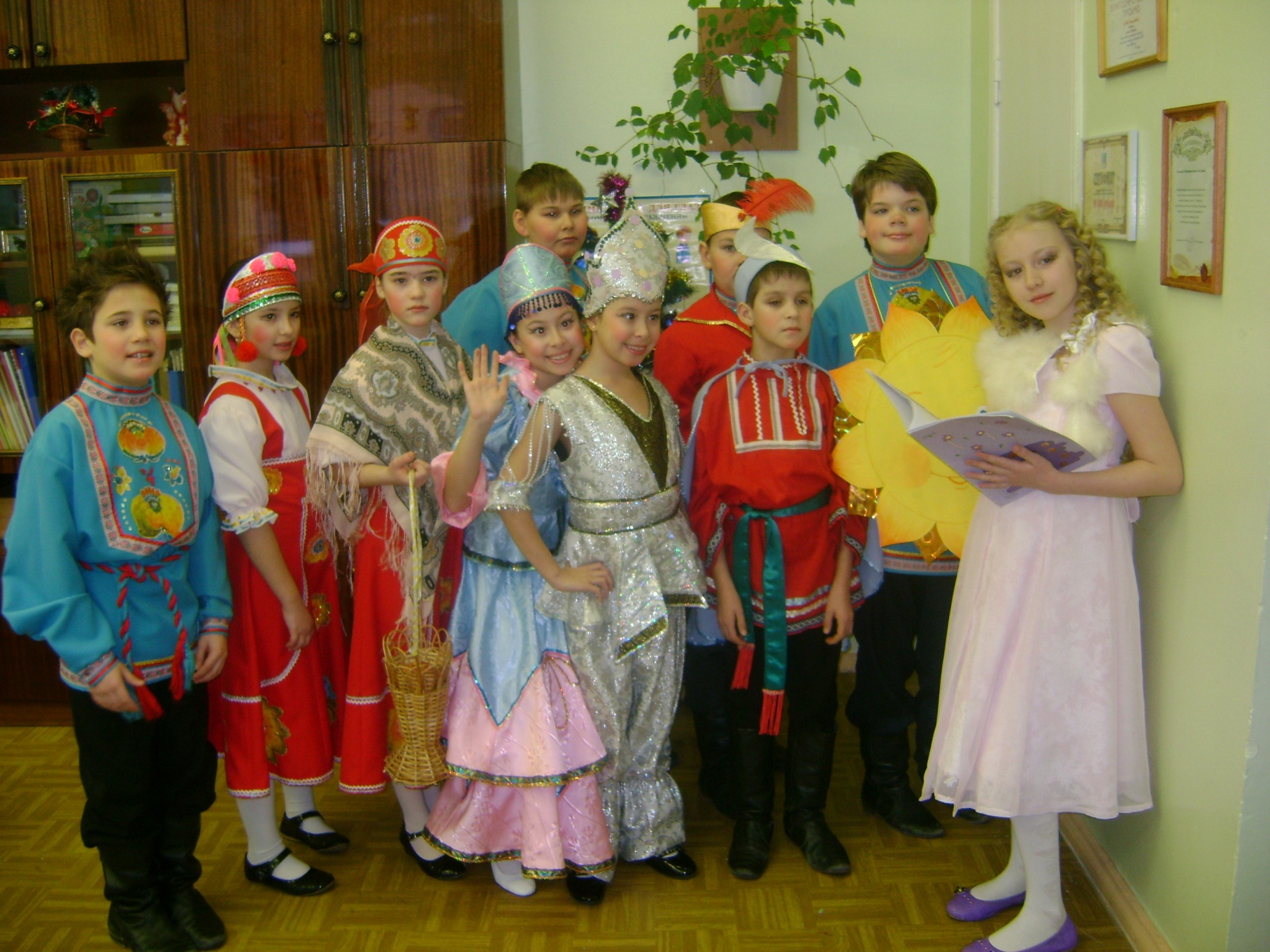 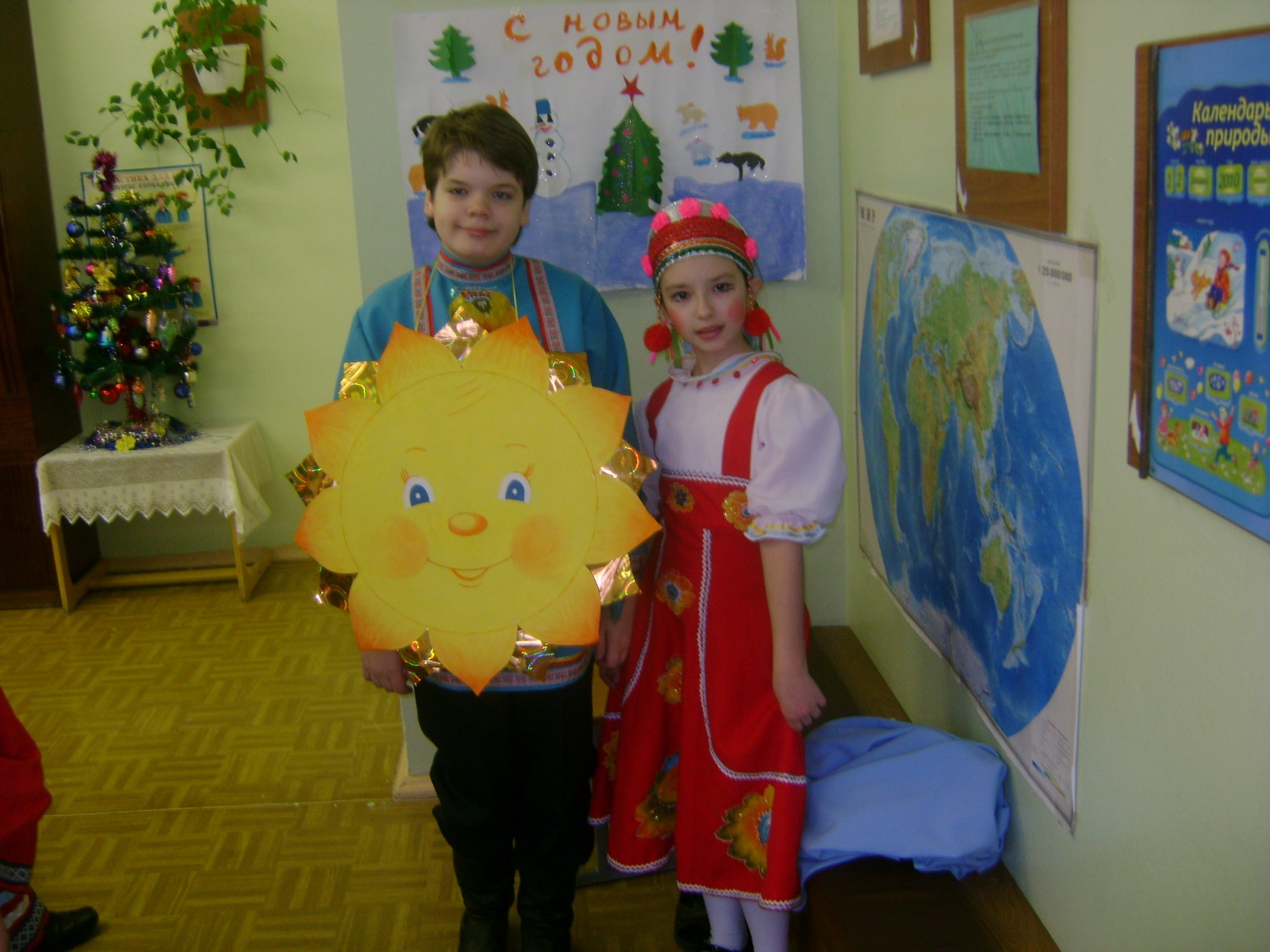 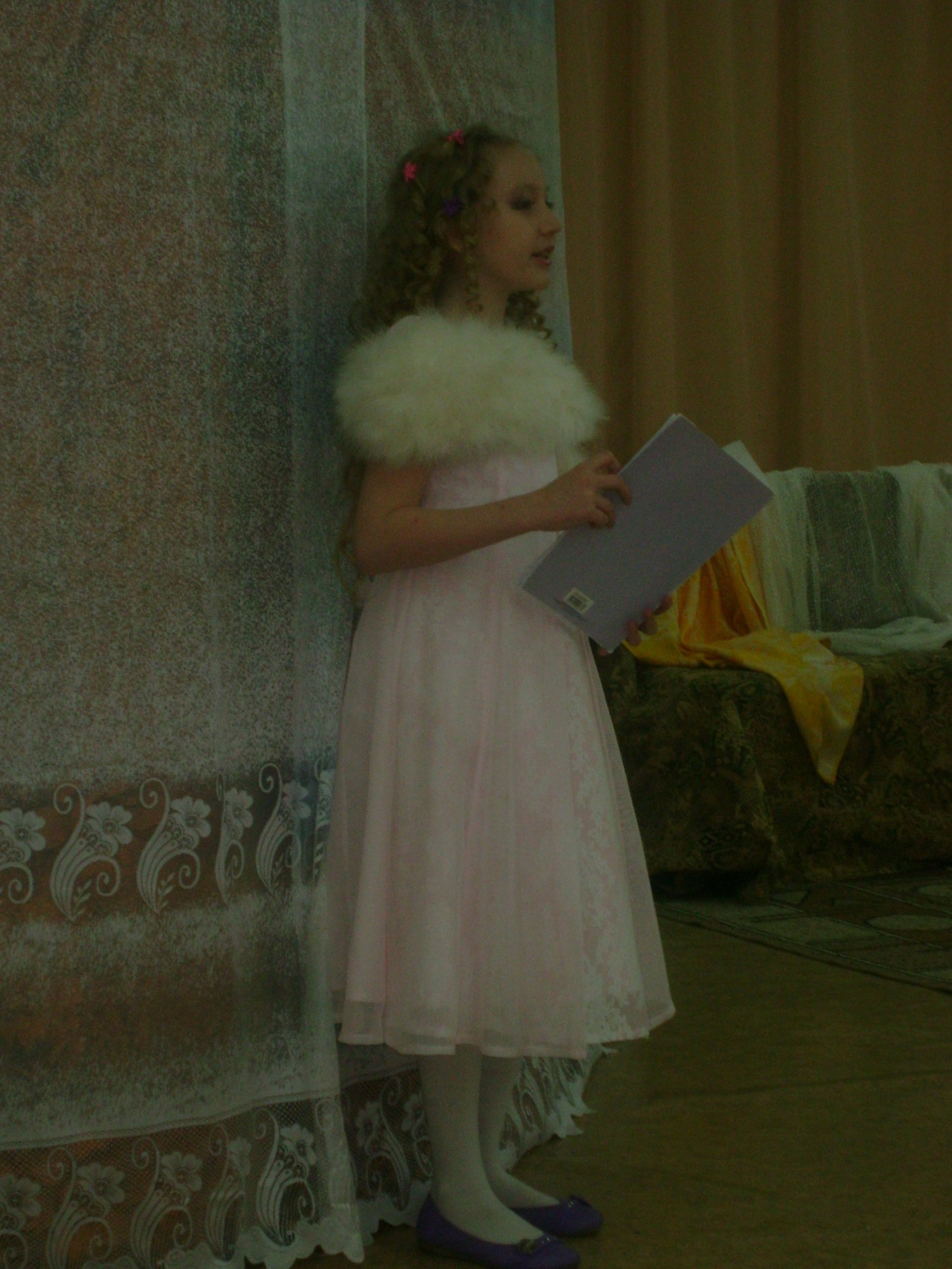 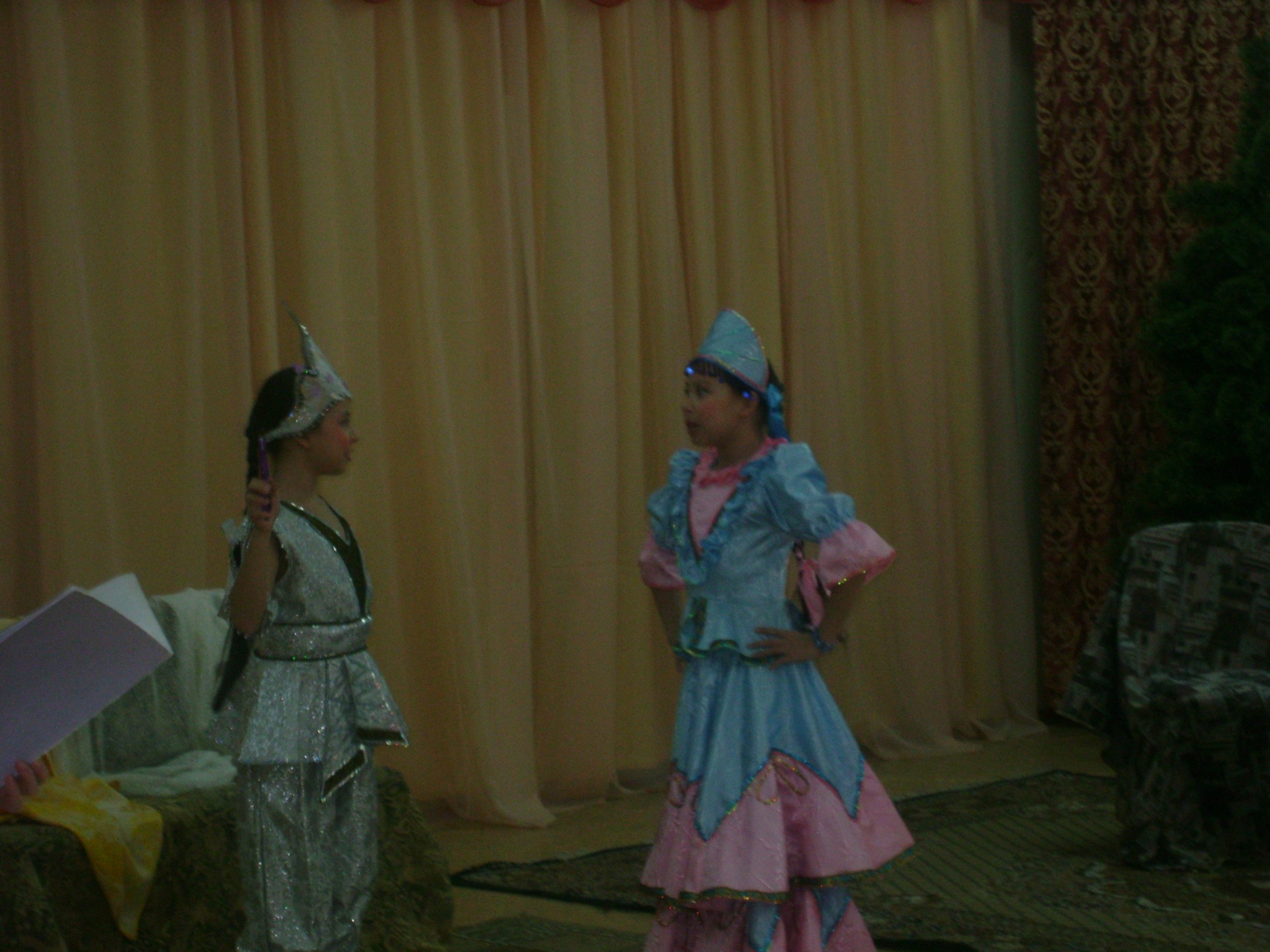 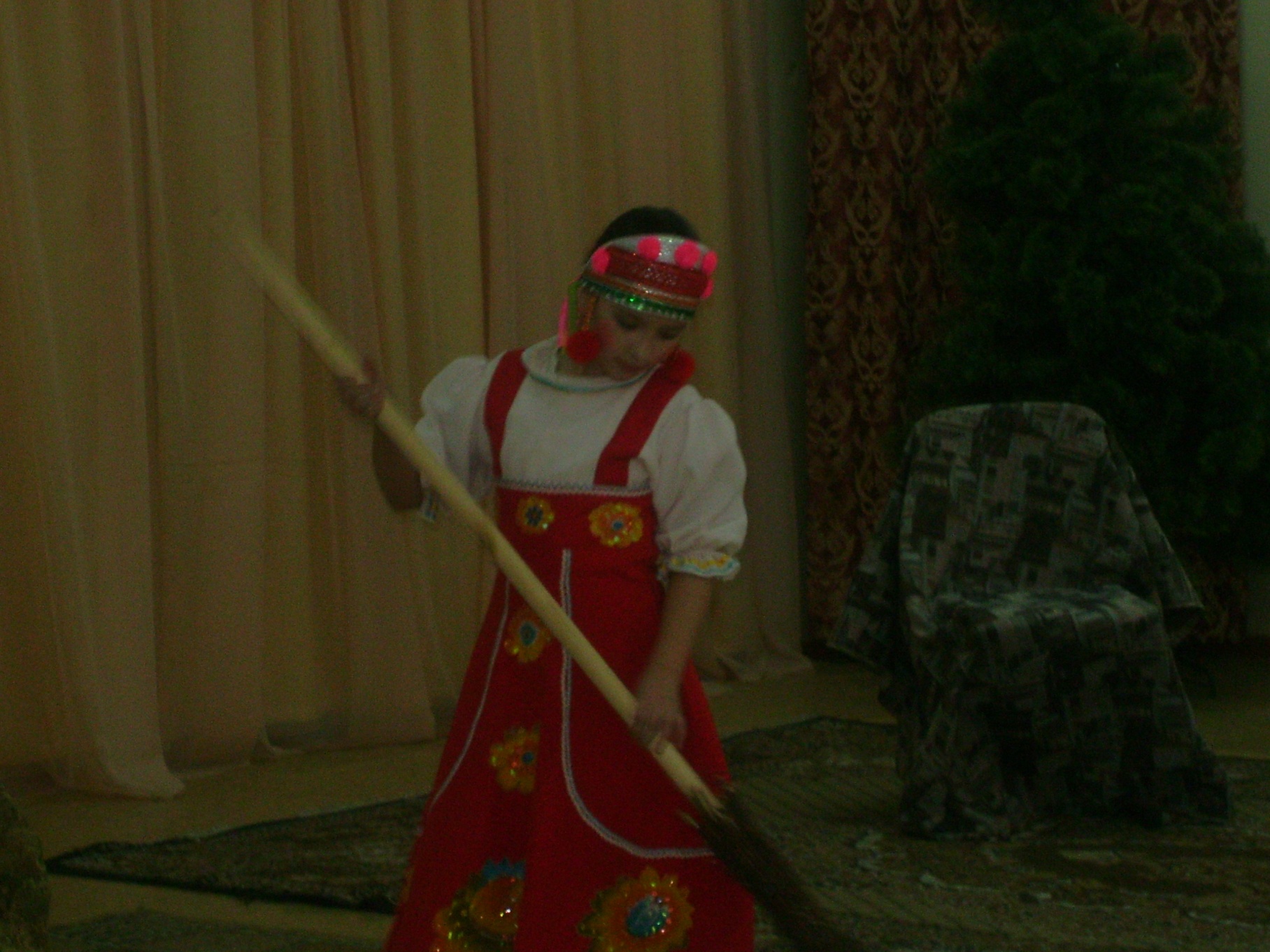 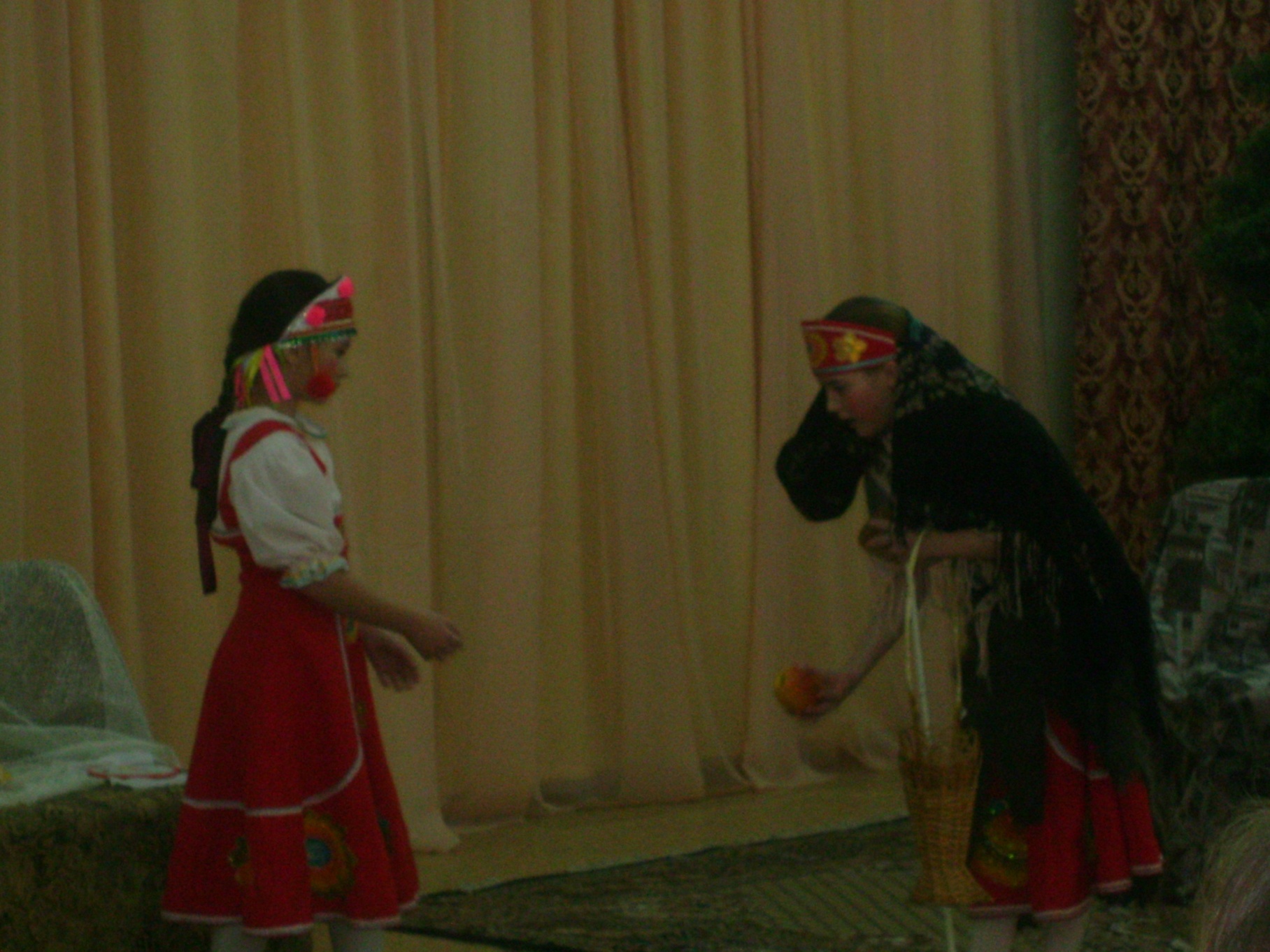 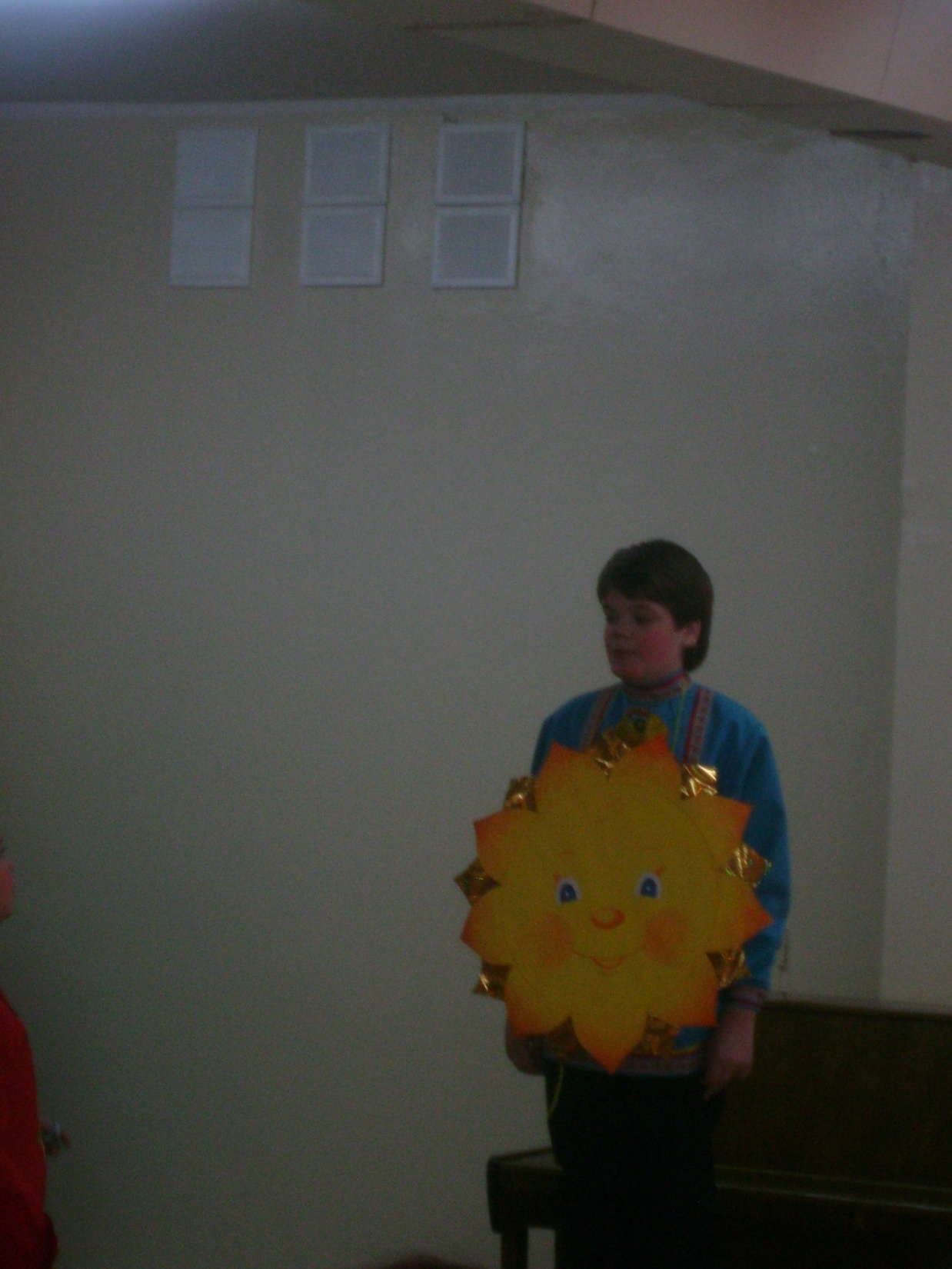 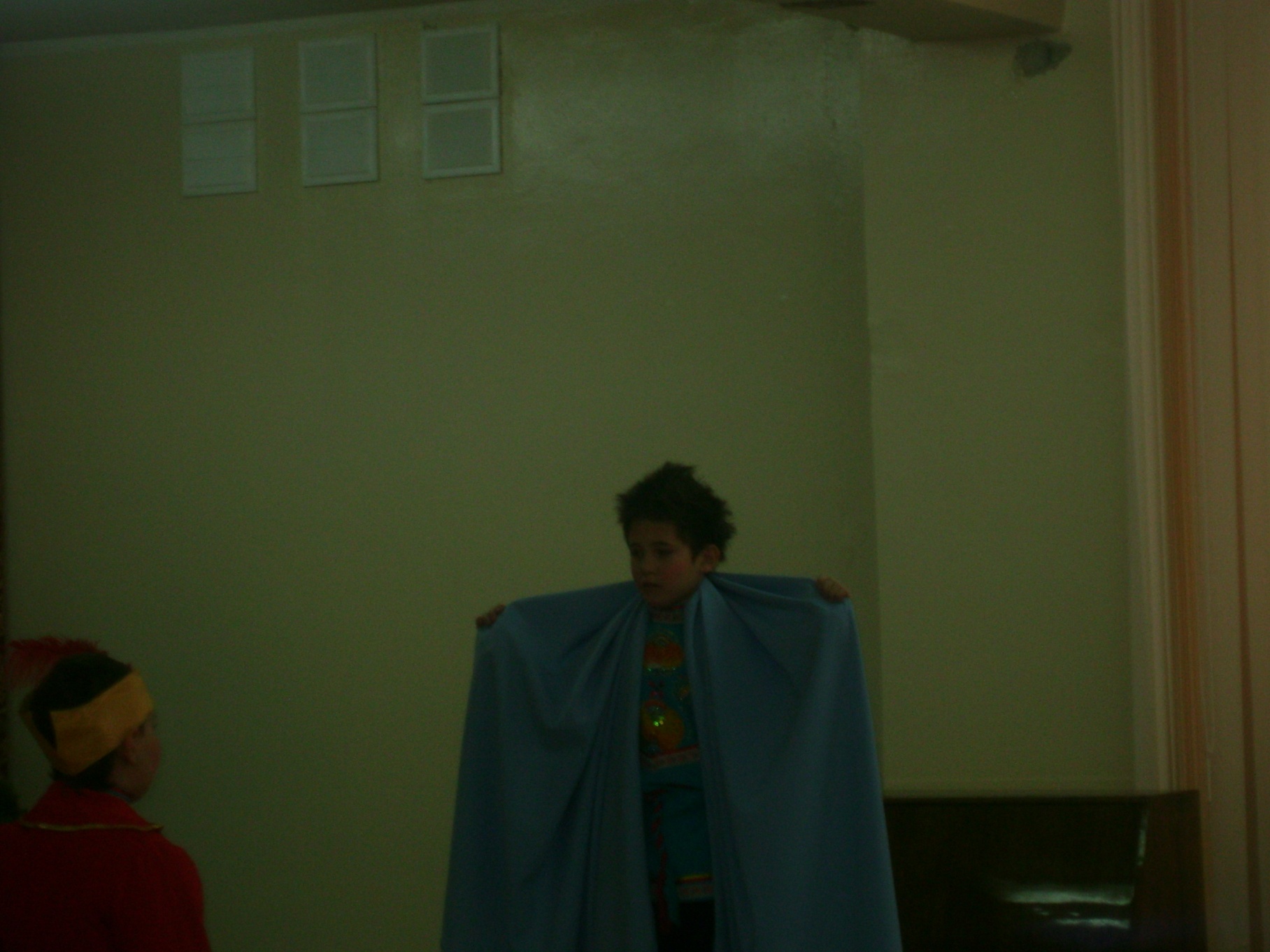 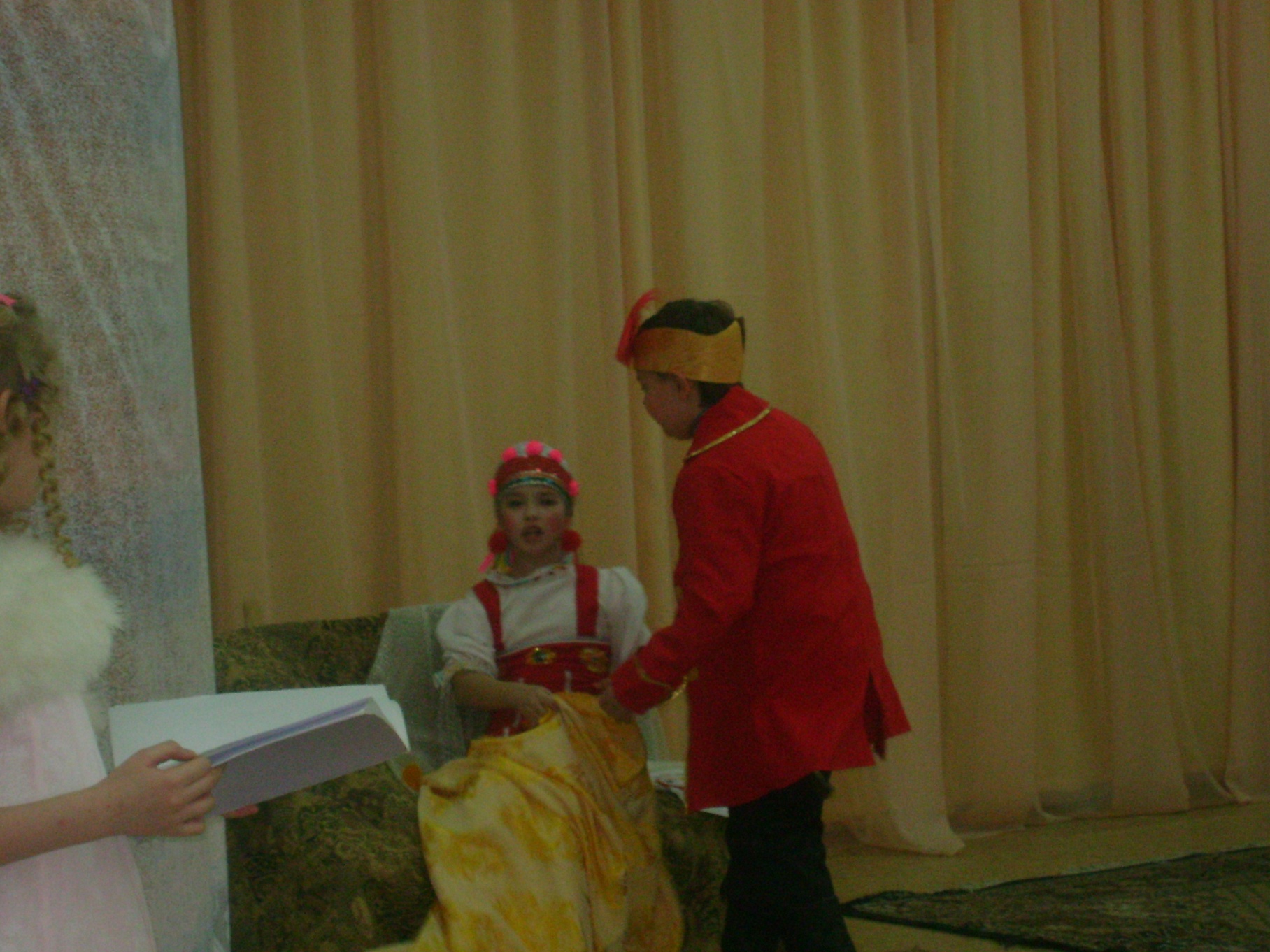 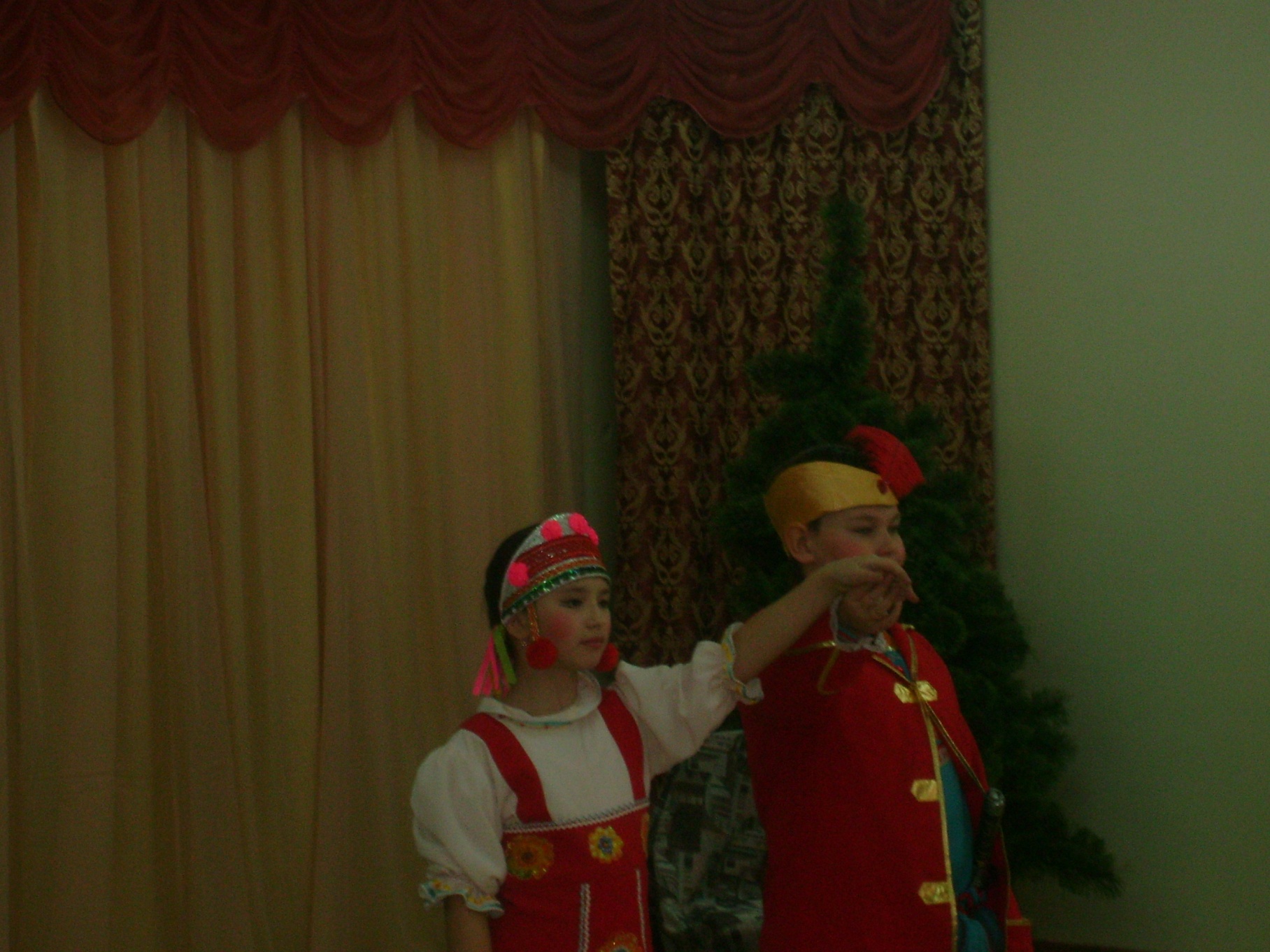